Sample Notice on Information Service
Courtesy of the Medical Technology Association of Australia
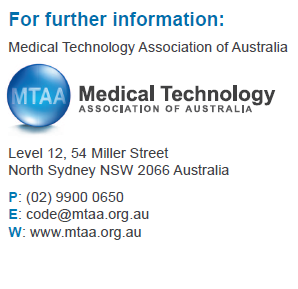